Infection Control Risk Assessment Issues ... New Construction
Andrew Streifel 
Hospital Environment Specialist
strei001@umn.edu
Hosted by Dr. Lynne Sehulster
www.webbertraining.com
October 24, 2019
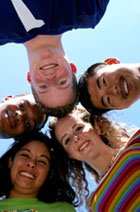 Levels of Risk
Healthy person
  Chronic obstructive pulmonary disease
  Diabetes
  Steroids
  Cancer - solid tumor
  HIV infection-end stage of spectrum
  Organ transplant
  Kidney/heart
  Lung/liver
  Malignancy - leukemia/lymphoma 
•		Bone marrow transplant (BMT) allograft
Greatest Risk
2
New Construction
Hand cleansing
Ventilation pressure management
Bathrooms # of sinks
Water quality temperature/stagnation/conserve
Utility rooms
Construction quality best practice
ICU/OR/NNICU/special vent rooms
Energy and water conserve
Surge capacity
Water damage response
Tie-ins and utility outages
3
What and Where Risk During ConstructionAIR & WATER
Patients
Immune suppressed
Convalescent areas
Departments
Surgery
Radiation 
Catheterization
Equipment cleaning
Procedures
Bedside or areas
Issues for Environmental Infection Control
Utility planning emergent and routine outages
Ventilation management during projects
Water quality assurance (opportunistic pathogens)
4
Design Guidelines
Design criteria
Facilities Guidelines Institute
Centers for Disease Control & Prevention
Uniform Building Code
International Building Code
National Fire Protection Association
Plumbing code
Electrical code
Mechanical code
Pharmacy code USP 797
other
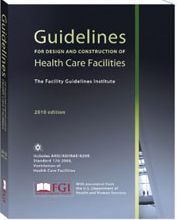 5
Best Practice Manual from APIC
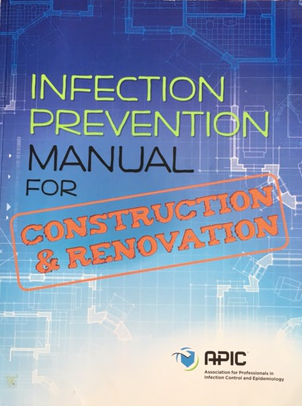 •Policies
•Construction Documents
•Dust Control
•Water Sampling
•Air Monitoring
•Education and Training
•Equipment Resources
•Architectural and Design
•Floor Recovery and Mold Abatement
•Trends and Issues 
•Construction Resources
•Glossary
2015
6
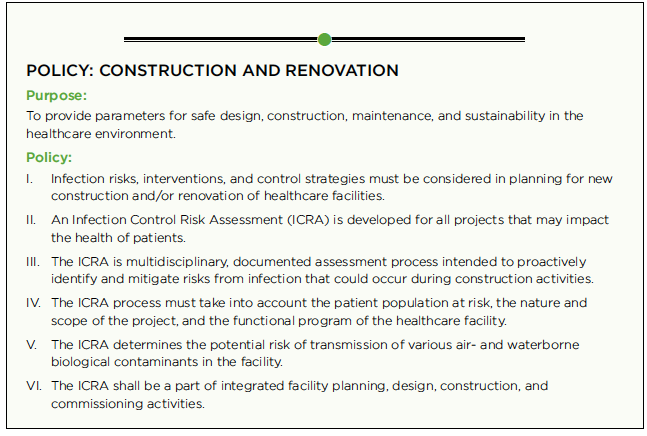 7
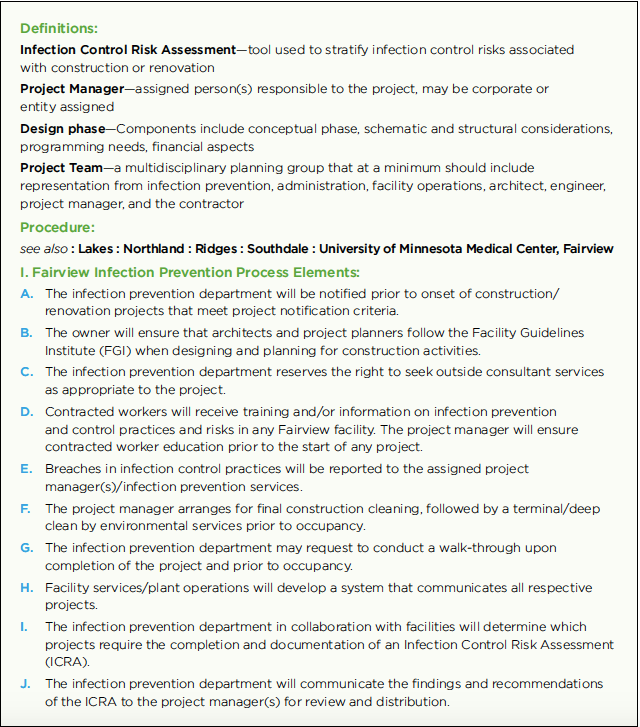 In addition:
ICRA based on FGI
-timing
-team
-design
-surfaces/finishes
-construction
-compliance
-mitigation response
-monitoring
-communication

CODE requirements
Interim Life Safety
-coordination
-fire watch inspection
-IP elements
8
Master Specifications for UMMC
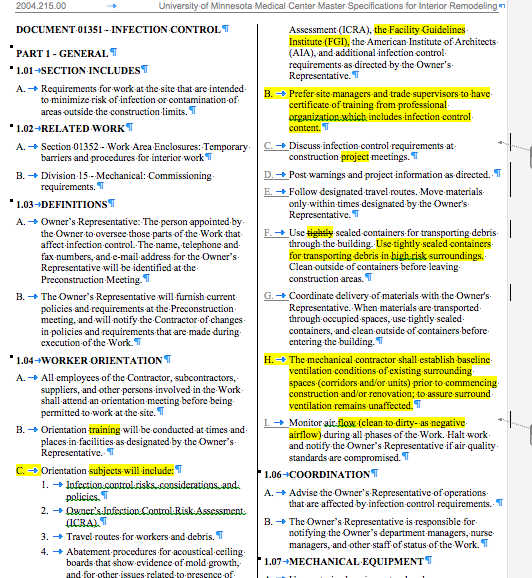 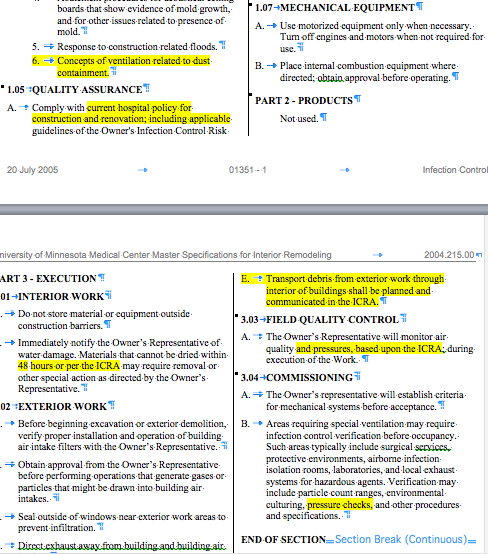 9
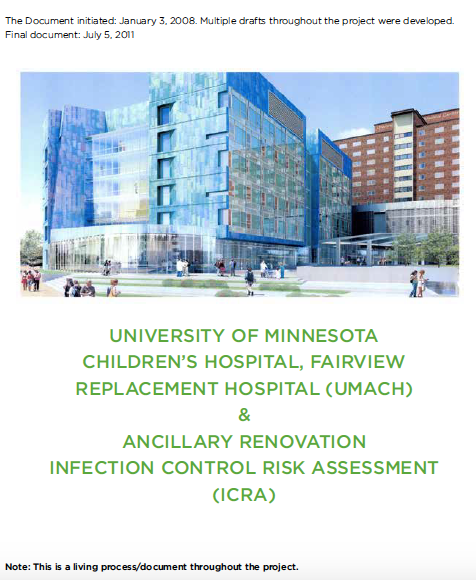 New Construction
ICRA in APIC Infection
Prevention Manual for
Construction and 
Renovation 2015
Overview for Planning
Large Projects
10
Construction Worker Hospital Training
		  First Day First Hour
		TABLE OF CONTENTS
Index
I. The Infection Control Risk Assessment
II. Internal collaboration and consideration
III. Recommendations and Regulatory Resources to be incorporated: External
IV. Recommendations and Regulatory Resources to be incorporated: Internal
V. Operational Issues
VI. Areas Requiring Infection Control Sign off for Design and Specifications
VII. Communication: Technical Review User Group
VIII. Construction
IX. Brief Summary Following-Completion of the South Building & Riverside
X. The UMMC/UMACH Infection Control ICRA Planning and Design Elements for
Consideration and Discussion:
a. Construction
b. Renovation
c. Commissioning
d. Appendix A: Construction/Renovation APIC Matrix
e. Appendix B: Containment and Monitoring
11
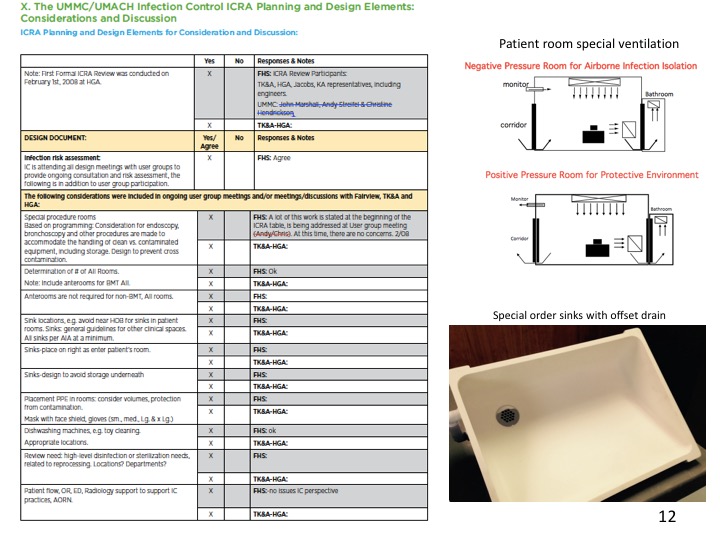 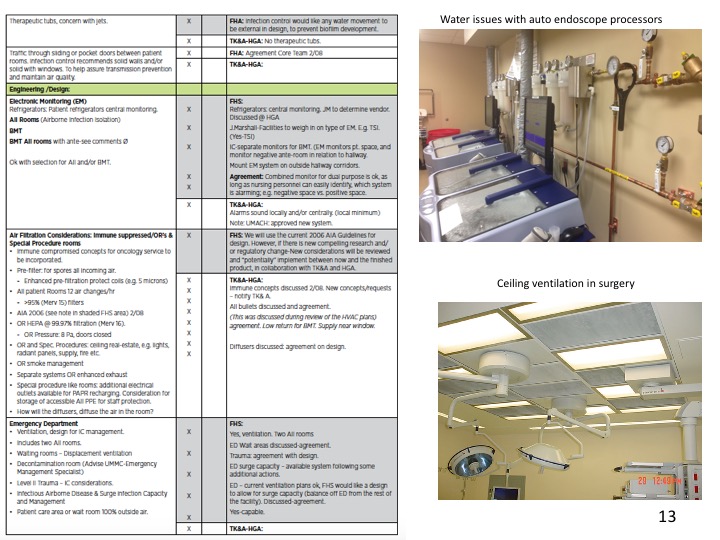 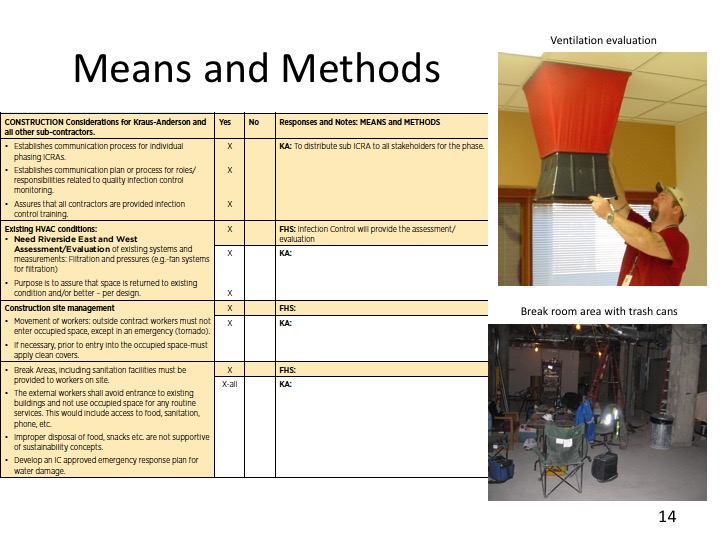 CDC EIC MMWR JUNE 6, 2003
FGI & ASHRAE DESIGN GUIDELINES FOR VENTILATION
15
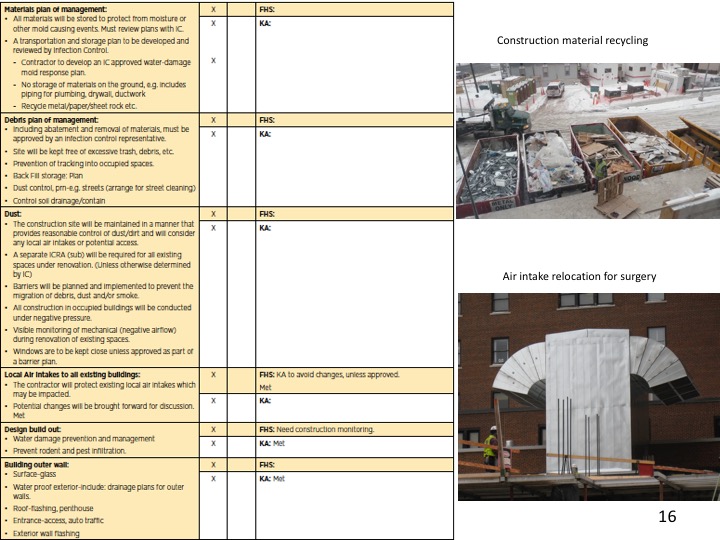 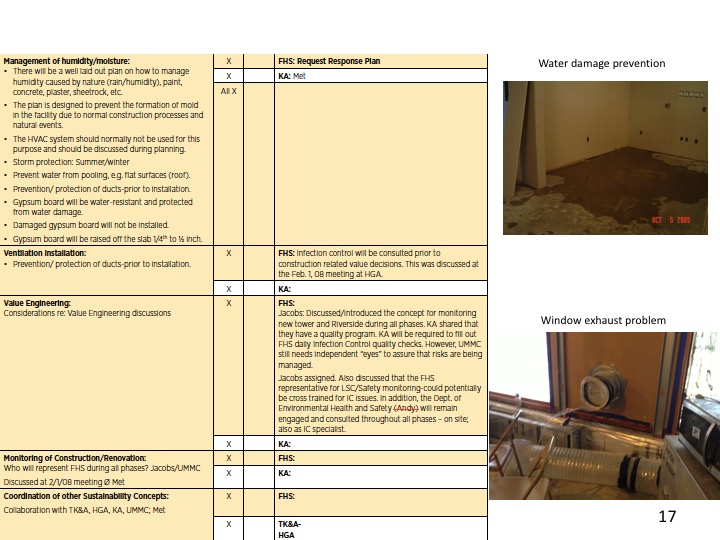 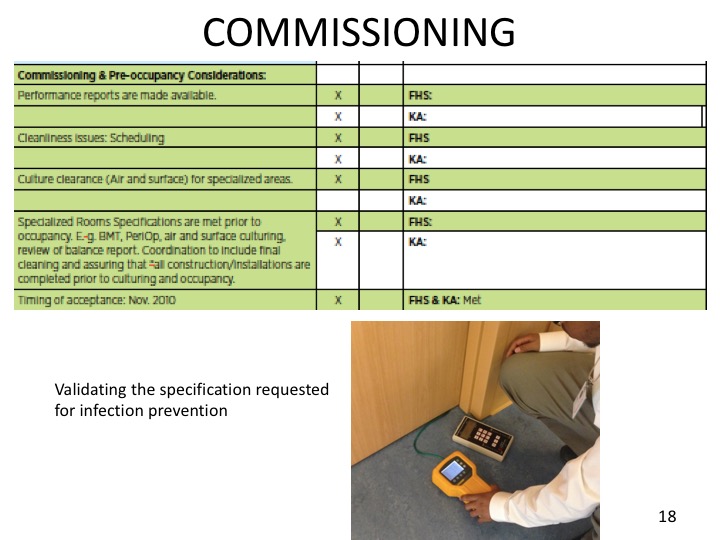 Key Components
Exterior of building
Keeps out water and air infiltration
Ventilation Systems
Provides comfort and infection safety of air
Need evaluation tools
Water Systems
Becoming important for sustainability
Protect for drinking, sanitation and clinical application
Out of control water in healthcare
19
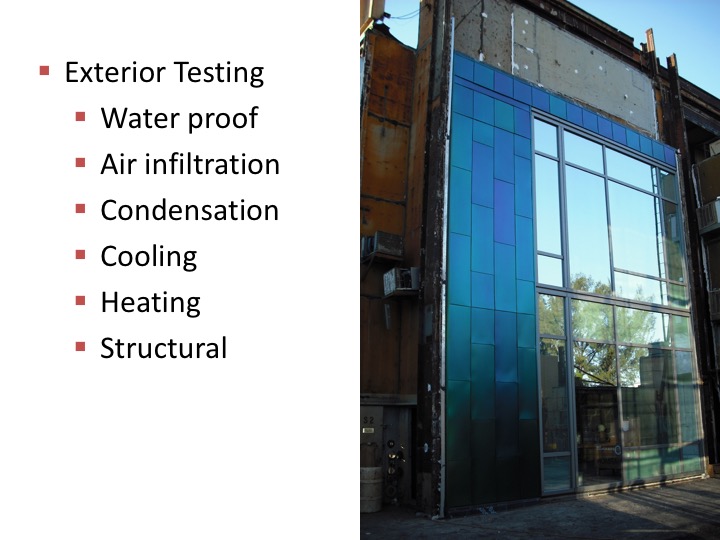 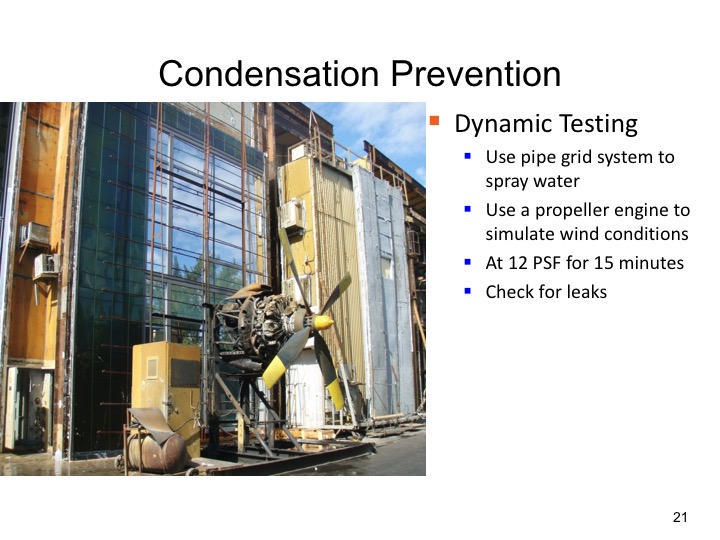 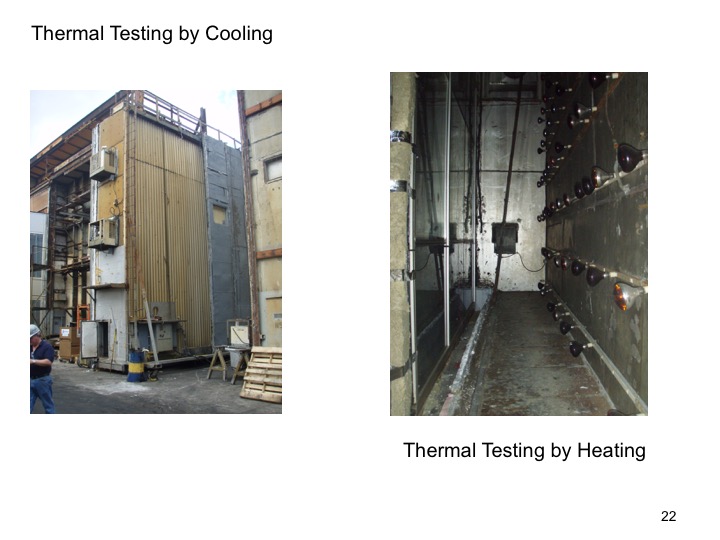 NATURAL VENTILATION
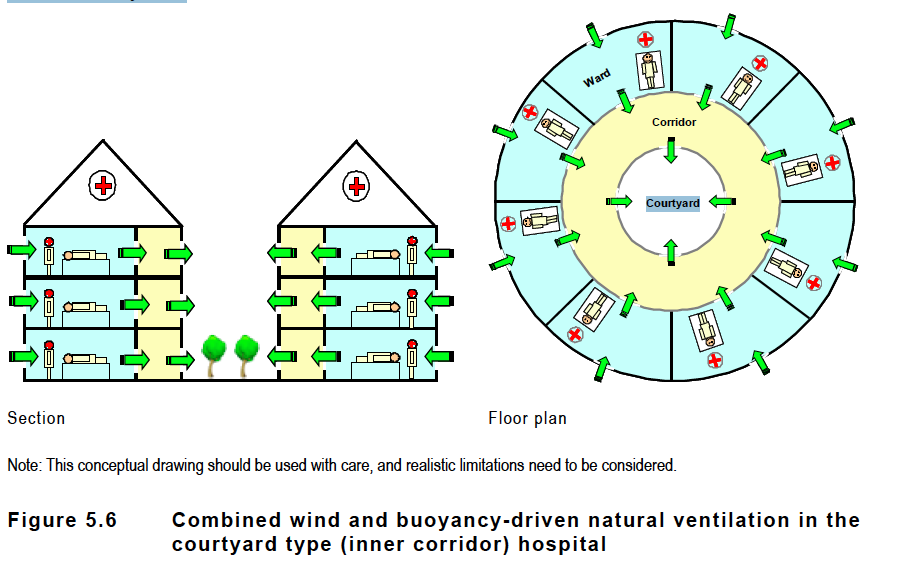 23
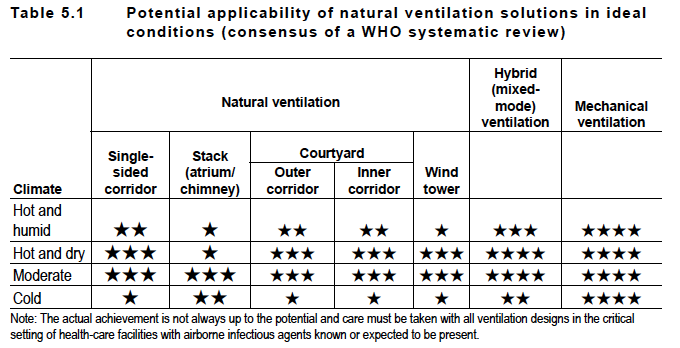 Applicability of natural ventilation systems
Natural ventilation for infection control 
in health-care settings.
★ The performance in either thermal comfort or infection control is
unsatisfactory. In terms of infection control, it means the magnitude of
the ventilation rate.
★★ The performance is fair.
★★★ The performance is acceptable, but compromise may be needed in terms
of thermal comfort.
★★★★ The performance is good in terms of both thermal comfort and airborne
infection control.
★★★★★ The performance is very good (satisfactory) in terms of both thermal
comfort and infection control.
WHO Natural Ventilation 2009
24
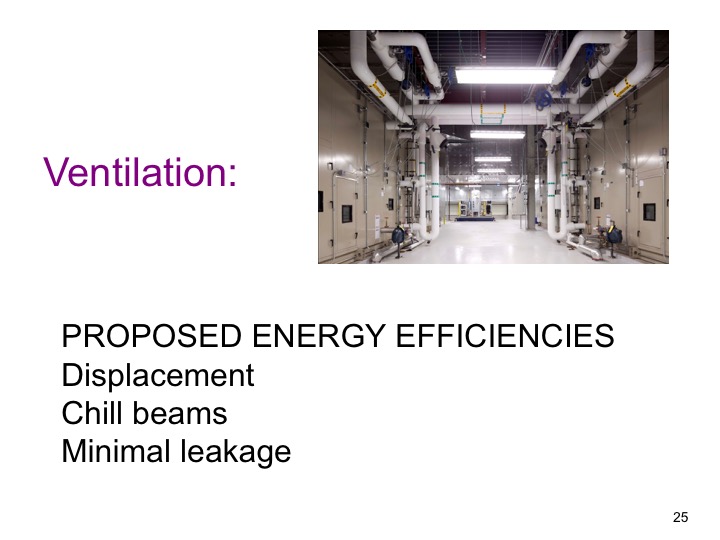 Planning for New Ambulatory Care Center University of Minnesotan Medical Center 2014
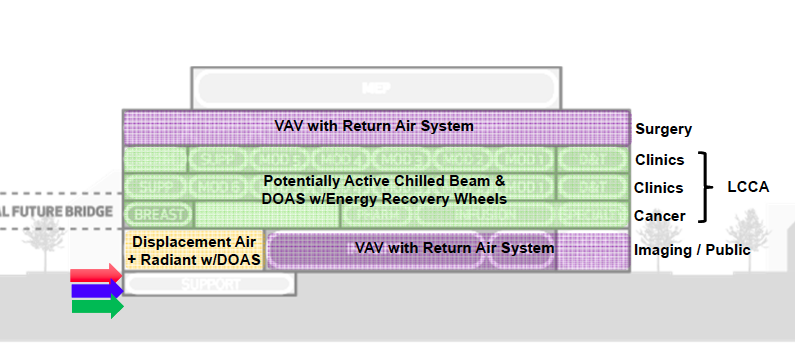 Benefits of Active Beams in Healthcare 
Reduction in air handling equipment 
Minimization and elimination of ductwork 
Reduction in reheat 
Quiet operation 
Improved indoor air quality 
Reduced risk of cross contamination
26
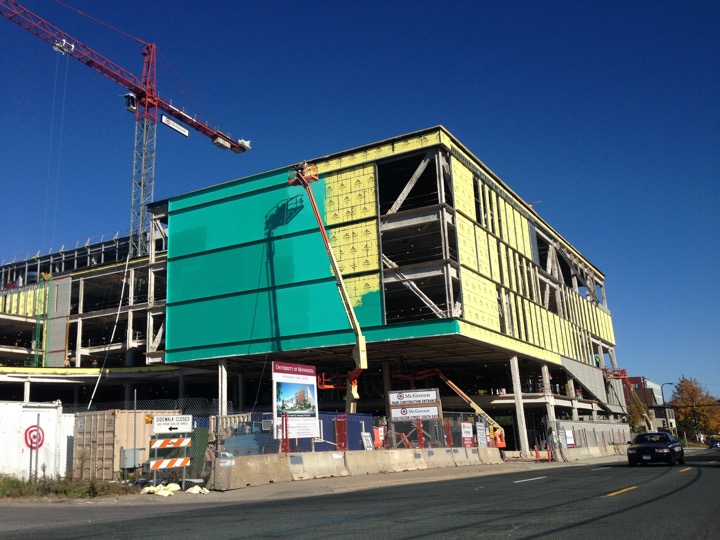 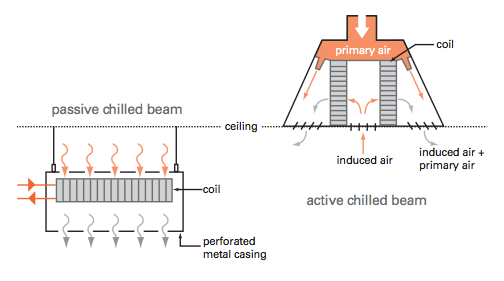 Chill beam advantage is to 
separate the cooling component
with the air supply to save energy.
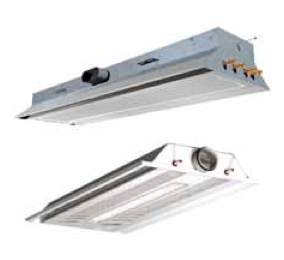 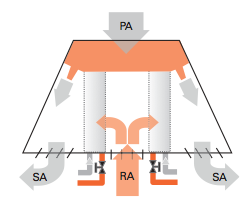 28
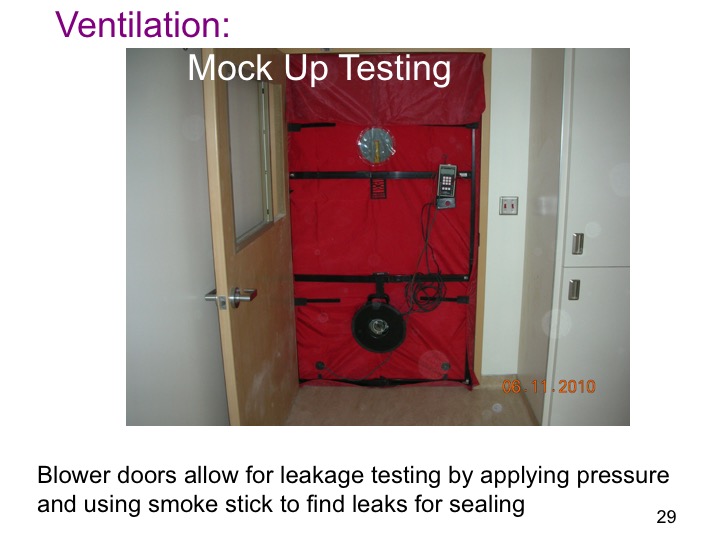 Phases of Construction
* Baseline Preliminary Review & Program Analysis

*Pre-design

*Schematic Design

*Design Development

*Construction Documents

*Construction Implementation

*Facilities Commissioning

*Occupancy

*Certification for Use
•What infection control
principals need to be developed?
-ventilation
-plumbing
-airborne infection isolation
-surgery
-immune suppression
-disaster planning
•Identify locations for need.
-user group collaboration
•Construction methods
-water damage management
-construction methods
-validation process
30
AIA 2010 Guidelines for DesignAnd Construction of Hospitals& Health Care Facilities
Latest in an over 60-year series of guidelines specific for design and construction of hospital and other health care facilities

Nursing Facilities; Outpatient Facilities
Rehabilitation Facilities; Psychiatric Hospital
Mobile, Transportable, and Relocatable Units
Hospice Care; Assisted Living
Adult Day Care Facilities
Glossary Tables
ASHRAE Std 170 Ventilation for HCF inclusion
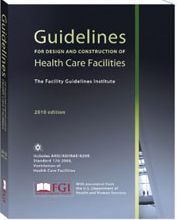 31
Built Environment Projects
Renovation
Program changes
Maintenance & utility upgrade
Preconstruction 
Discovery/Utilities, shutoffs, etc.
Recycle equipment
New Construction 
Planning Design and Construction

What infection control training is needed for contractor supervisors and workers?
32
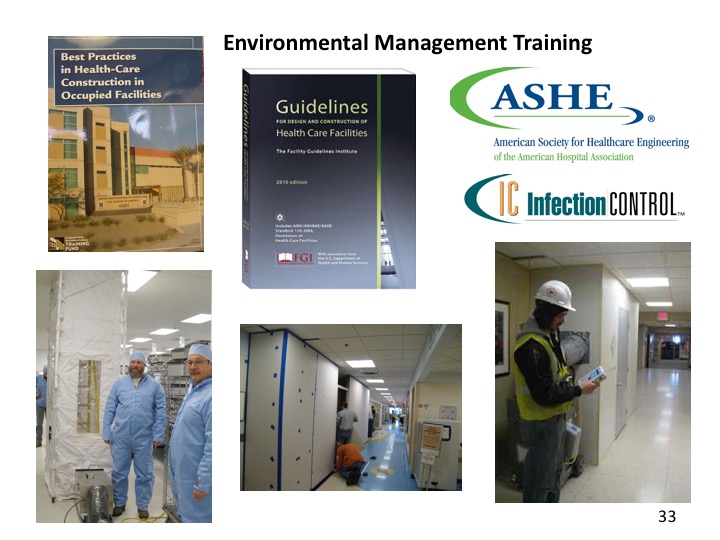 PRECAUTIONS DURING CONSTRUCTION
 
	INDOOR PROJECTS (RENOVATION)				OUTDOOR PROJECTS (NEW)
 
	Employee training							Employee training
	
		Barrier management						Dust control 
		Water damage							Noise and vibration
		Demolition precautions						Pest control
		Dust migration and control					Building material storage
		Debris and material transport					Water damage management
		Access routes to work area					Sanitation and break areas
		Outages (electrical and plumbing)				Tie in building issues
		Portable filter usage						Commissioning-air & water
		Noise and vibration						Shell spaced-build out
		Sanitation and break areas
		Commissioning -air & water
	Communication							Communication
		Emergency response				 		Emergency response
		Water damage reporting						Water damage reporting 
		Changing work phases						Material crane location
	
	ICRA precautions during occupancy				Changing ICRA precautions pre occupancy
 
	Water Quality 							Water Quality
		Stagnant water flushing						Stagnant water flushing
		Testing water requirements					Testing water requirements
		Punch list								Punch list
		Critical sinks drinking water					Critical sinks drinking water
34
35
Monitorr
Bathroom
Corridor
Negative Pressure Room for Airborne Infection Isolation
monitor
Bathroom
Intended Usages:
Procedure/Treatment Rooms
Bronchoscopy
Autopsy
Emergency Rooms
corridor
Positive Pressure Room for Protective Environment
Intended Usages:
Immune Compromised Patient Rooms
Operating Rooms
36
The solution to pollution is dilution…………
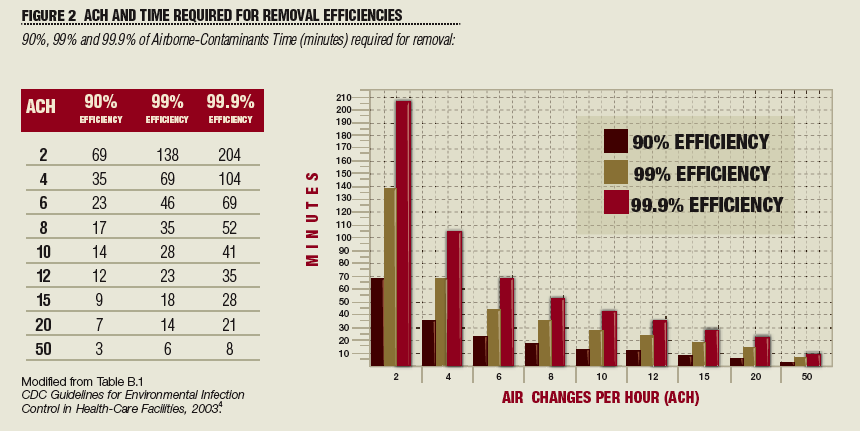 Higher room air exchanges purify if filters are working.
37
Operating Room Ventilation
Comfort control
Temperature and humidity
Cooling capacity for heat gain essential
Anesthetic gas management
Problematic due to no permissible exposure limit
Scavenging and high room air exchange needed
Infectious disease control
Smoke plume management
Airborne microbes? Contact microbes?
38
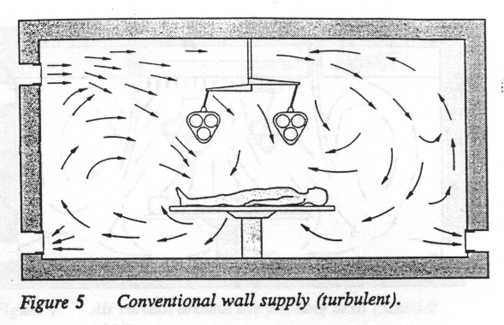 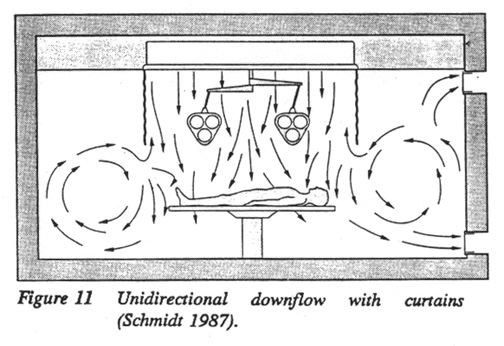 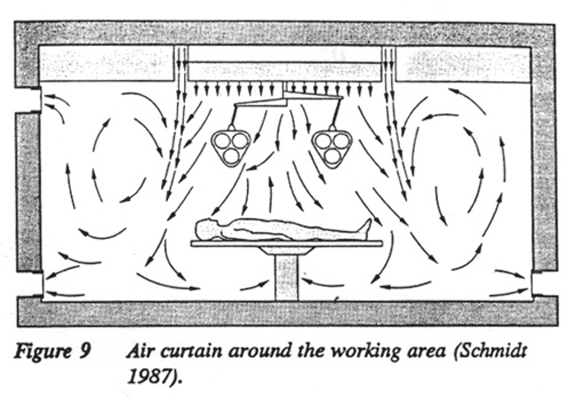 The airflow pattern in OR’s
must overcome thermal 
buoyance and maintain a down
ward flow of air
39
Vertical airflow 30 to 40 lfpm at surgery site
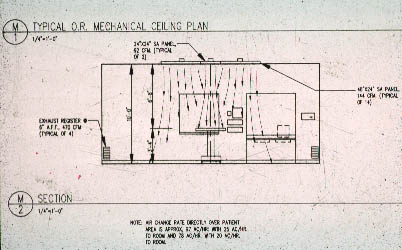 40
Age of Air Concept for particle movement
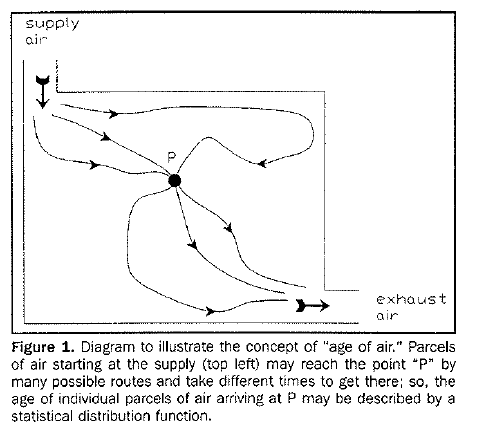 41
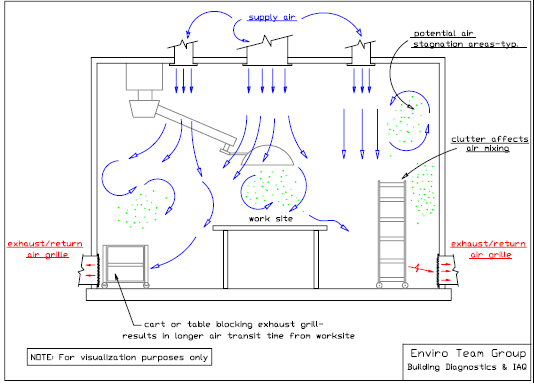 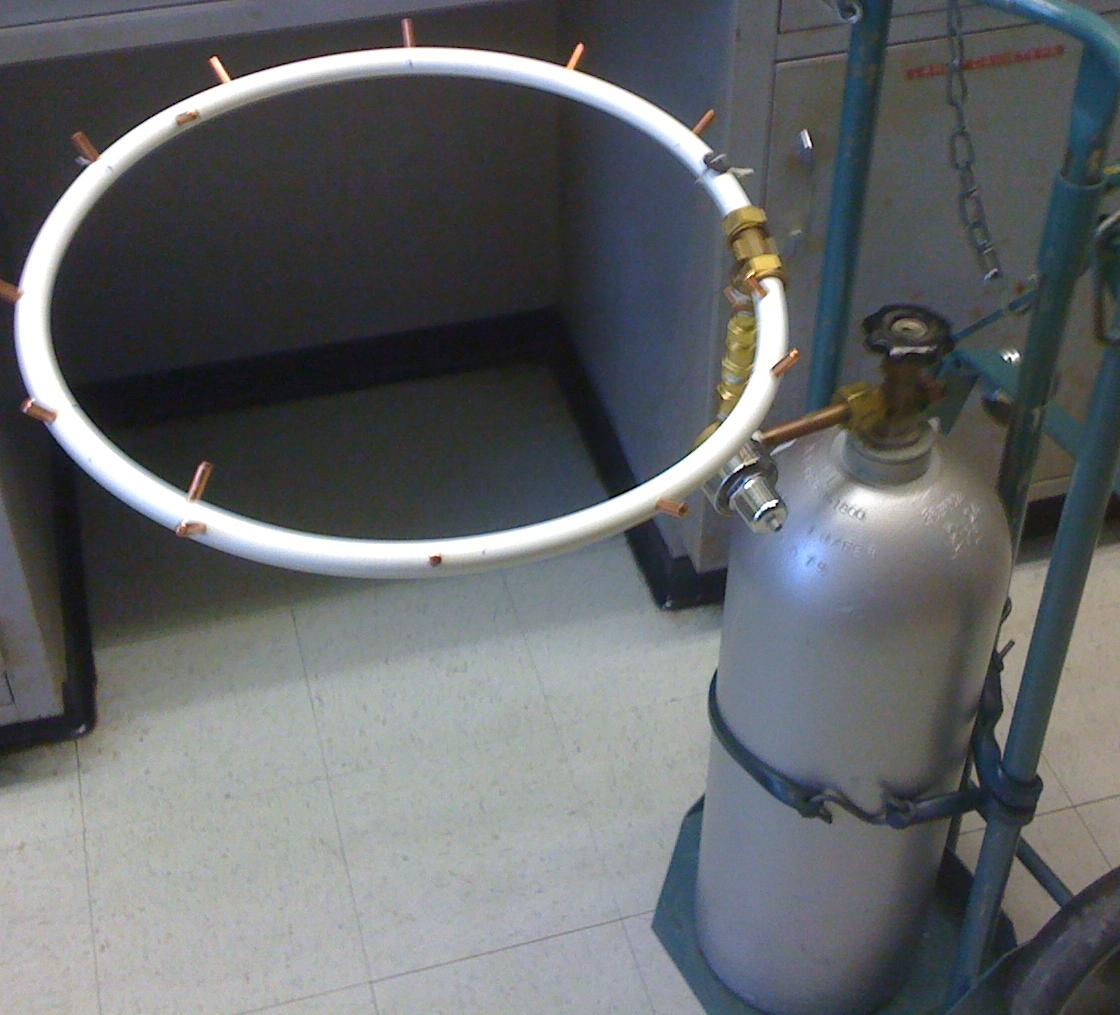 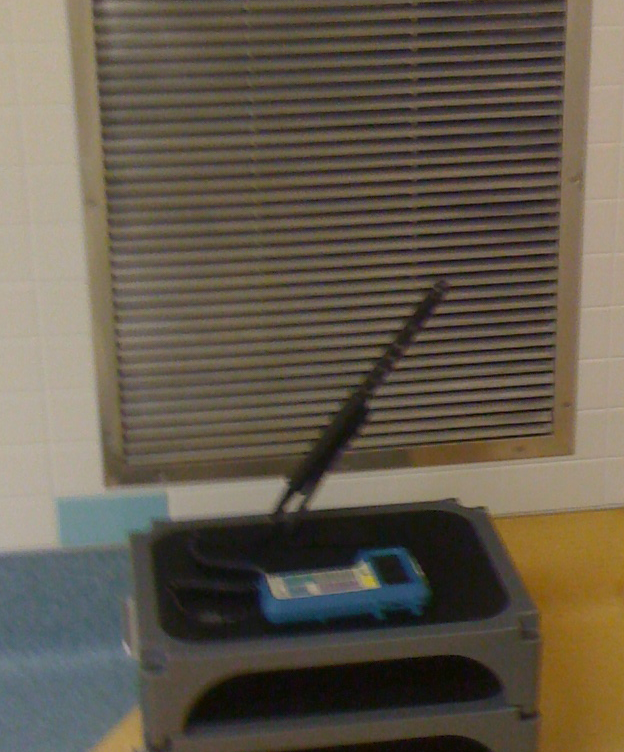 Air movement velocity (fps) and decay of carbon dioxide can 
demonstrate ventilation efficacy.
42
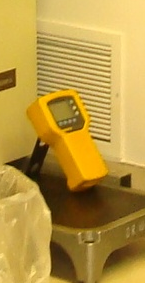 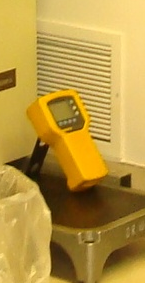 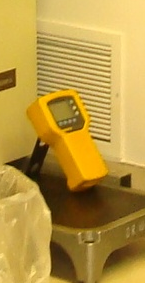 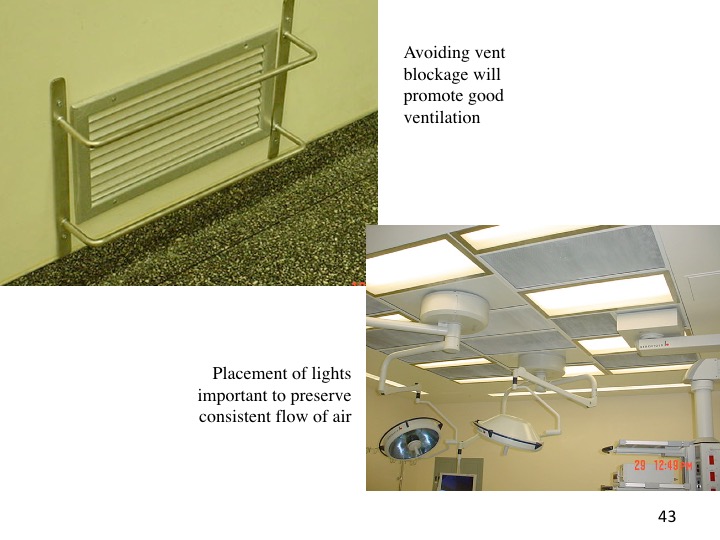 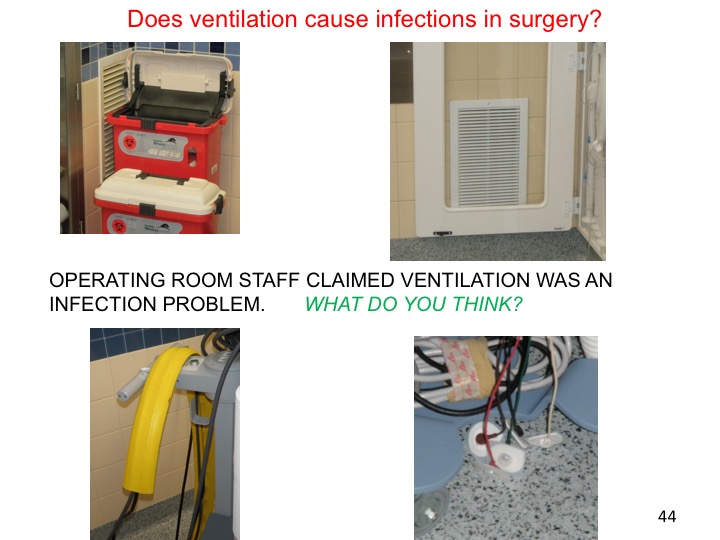 Surgical Smoke Generated During Hip Resection
45
Controlling Airborne Infectious Agents in Surgery
Extra pulmonary disease (TB, BBP)
Scavenging of smoke or aerosol?
Personal protective equipment
Human shed microbes
Air velocity over surgical site
Overcome thermal plume with 35-40 lfpm velocity
Air handling deficiencies
Booster steam or humidification problems (condensation)
Insufficient air flow (gas accumulation)
Depressurized operating rooms (air balance)
46
Functional Performance TestingBaseline Data for Future Reference
List:
-  patient care unit
-  room number
-  type of room
-  monitoring system
-  local display monitor
-  AC/hr
-  differential pressure 
-  offset
-  airflow direction
-  room size square feet
-  supply volume
-  return/exhaust volume
47
Case Study- Barrier Management  “Leakage”
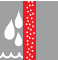 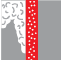 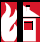 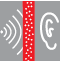 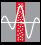 Total Barrier Management practices increase build integrity beyond  UL systems with additional secondary  attributes
48
DISCLOSURE HILTI SPONSORED STUDY
Case Study- Barrier Management
Control of aerosol important principal for airborne infectious agents causing tuberculosis or aspergillosis depends on airflow control. Aerosol management due to patient derived symptoms needs masking and special room ventilation. Aerosol control is dependent on airflow direction intensity.
 
Excess room leakage will diminish pressure management design. A sealed room will help provide consistent direction for prevention of occupational exposures to droplet nuclei containing Mycobacterium tuberculosis or chicken pox
INFECTION PREVENTION
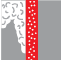 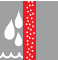 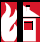 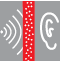 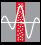 Total Barrier Management practices increase build integrity and infection prevention secondary  attributes
49
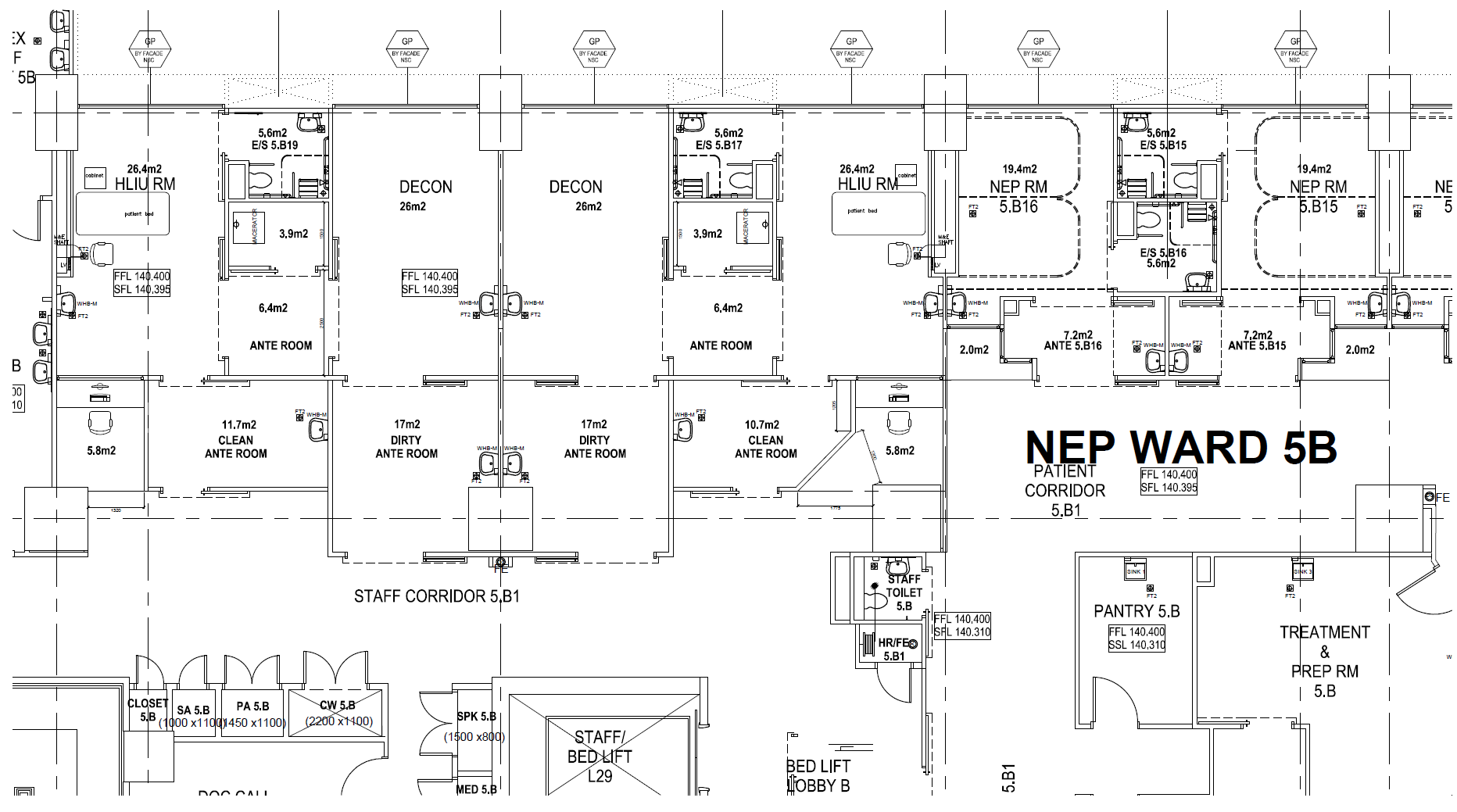 Staff/Housekeeping/Clean equipment in-flow
HLIU FLOW
Patient in-flow
Patient/Staff/Housekeeping/Dirty Equipment out-flow
Dirty
Decon
Dirty
Decon
Dirty
Ante
Dirty
Ante
Dirty
Ante
Dirty
Ante
Clean 
Ante
Clean 
Ante
50
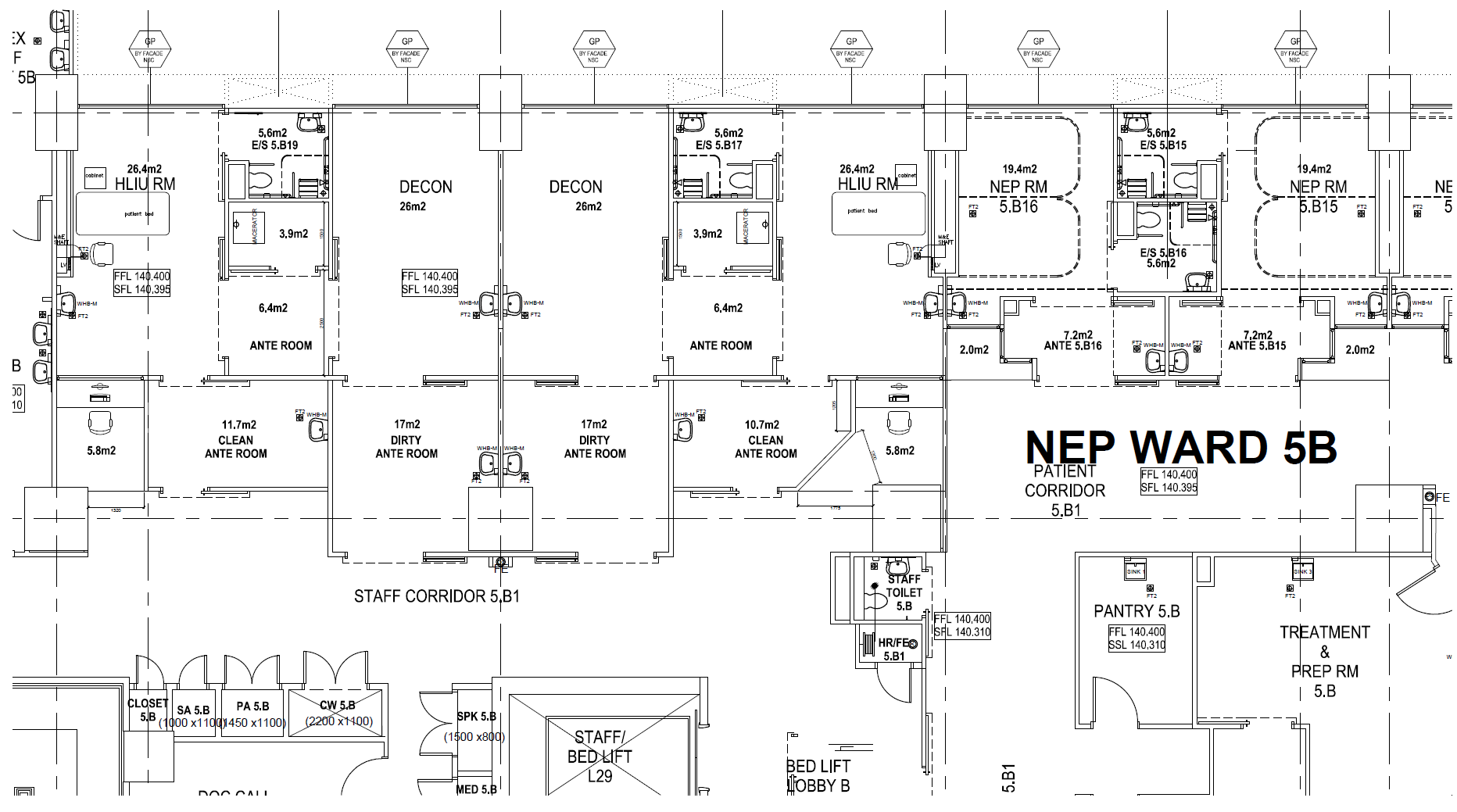 PROPOSED AIR PRESSURE
-5pa
-5pa
-5pa
-5pa
-7.5pa
-7.5pa
-10pa
-10pa
-7.5pa
-7.5pa
-2.5pa
-2.5pa
-2.5pa
-2.5pa
Interlocking doors
51
Competency Principals for Hospital Design to Control Certain Infectious Diseases
Ventilation indoor air quality control
Pressure intensity
Air exchanges for dilution
Filtration for cleanliness
Clean to dirty airflow
Surface management
Durable and Cleanable
Water Quality assurance
Flush or Disinfect
52
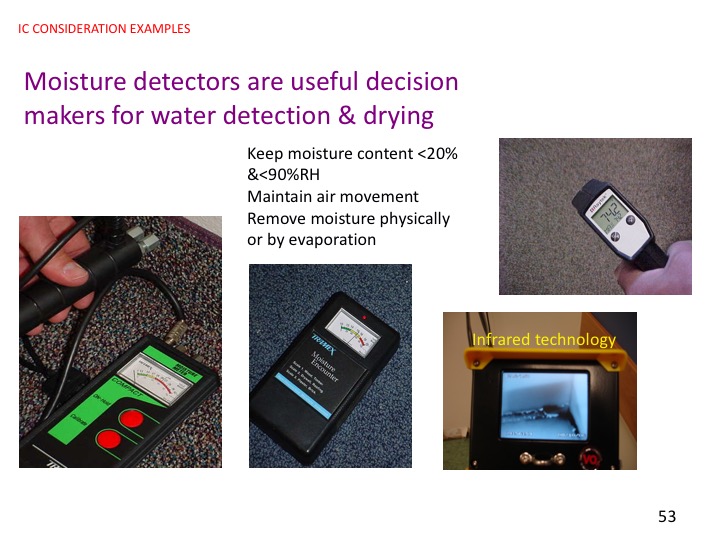 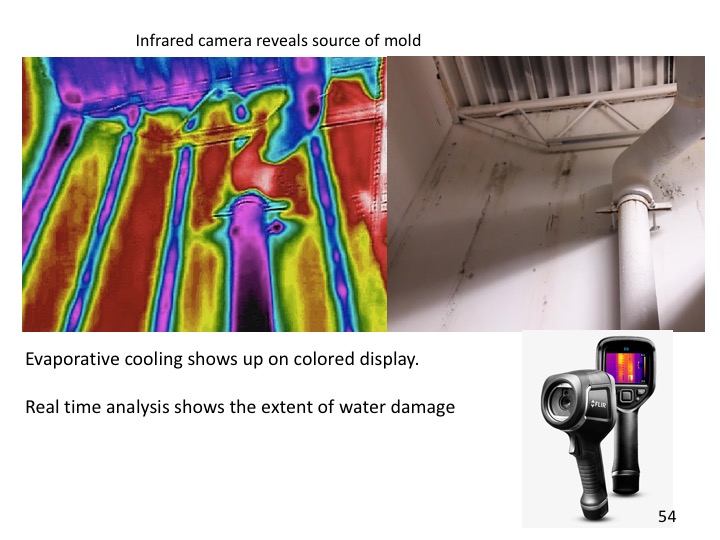 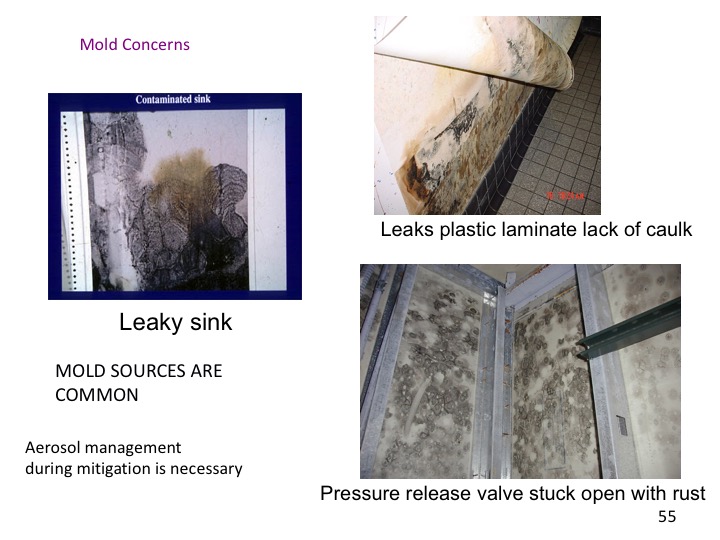 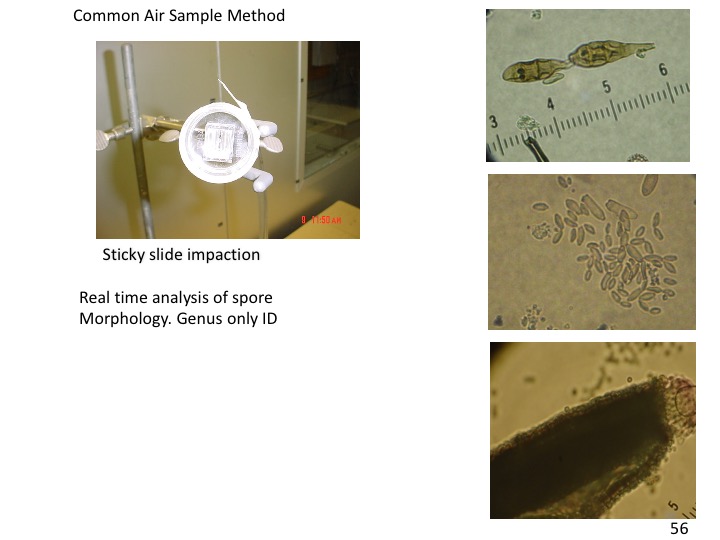 Air sample interpretation(problem)
Indoor/Outdoor ratio >1 (Precipitation not present)
Indoor problem area different from indoor control
Indoor organisms are not similar to outdoor organisms
Aggressive samples have higher counts than passive samples.
57
Surface sampling strategy
Indoor problem
Indoor control
Plate control
Looking for:
Suspected poor maintenance
Area with previous water damage
METHODS
Rodac contact plate (viable)
Swab plate (viable)
Tease tape (non-viable)
Vacuum method (viable)
58
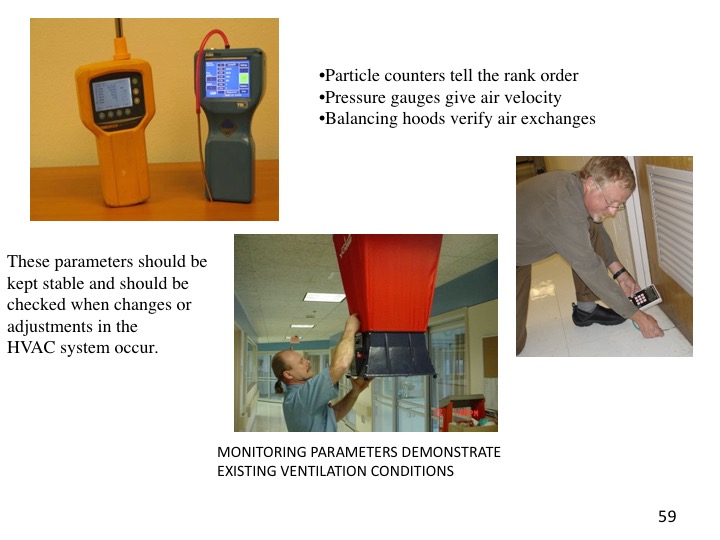 CDC EIC MMWR JUNE 6, 2003
AIA & ASHRAE DESIGN GUIDELINES FOR VENTILATION
VENTILATION ASSURANCE BEFORE PATIENT OCCUPANCY
60
Objectives for Infection Control during Construction in Healthcare Facilities
Respectful of patients
Control aerosols 
Maintain a clean environment
Prevent water damage
Respond to emergencies
Provide documentation
Be trained & communicate
61
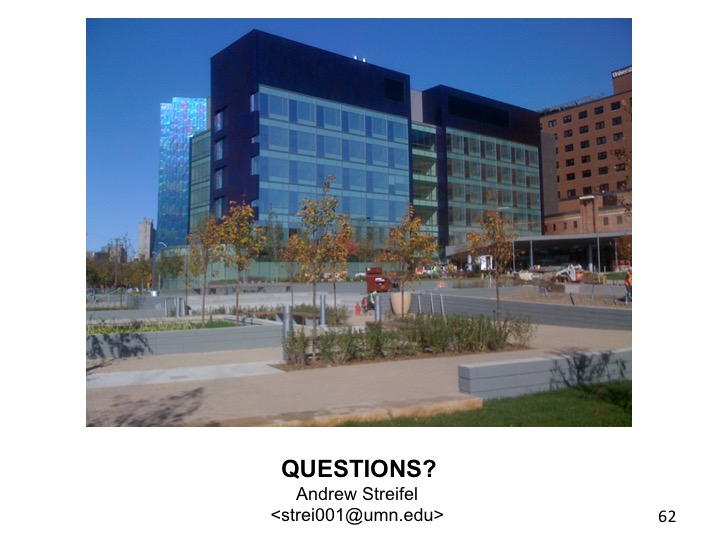 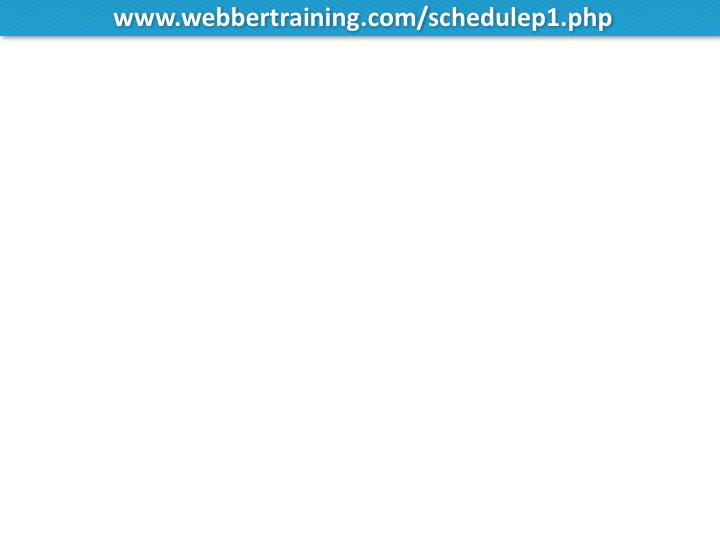 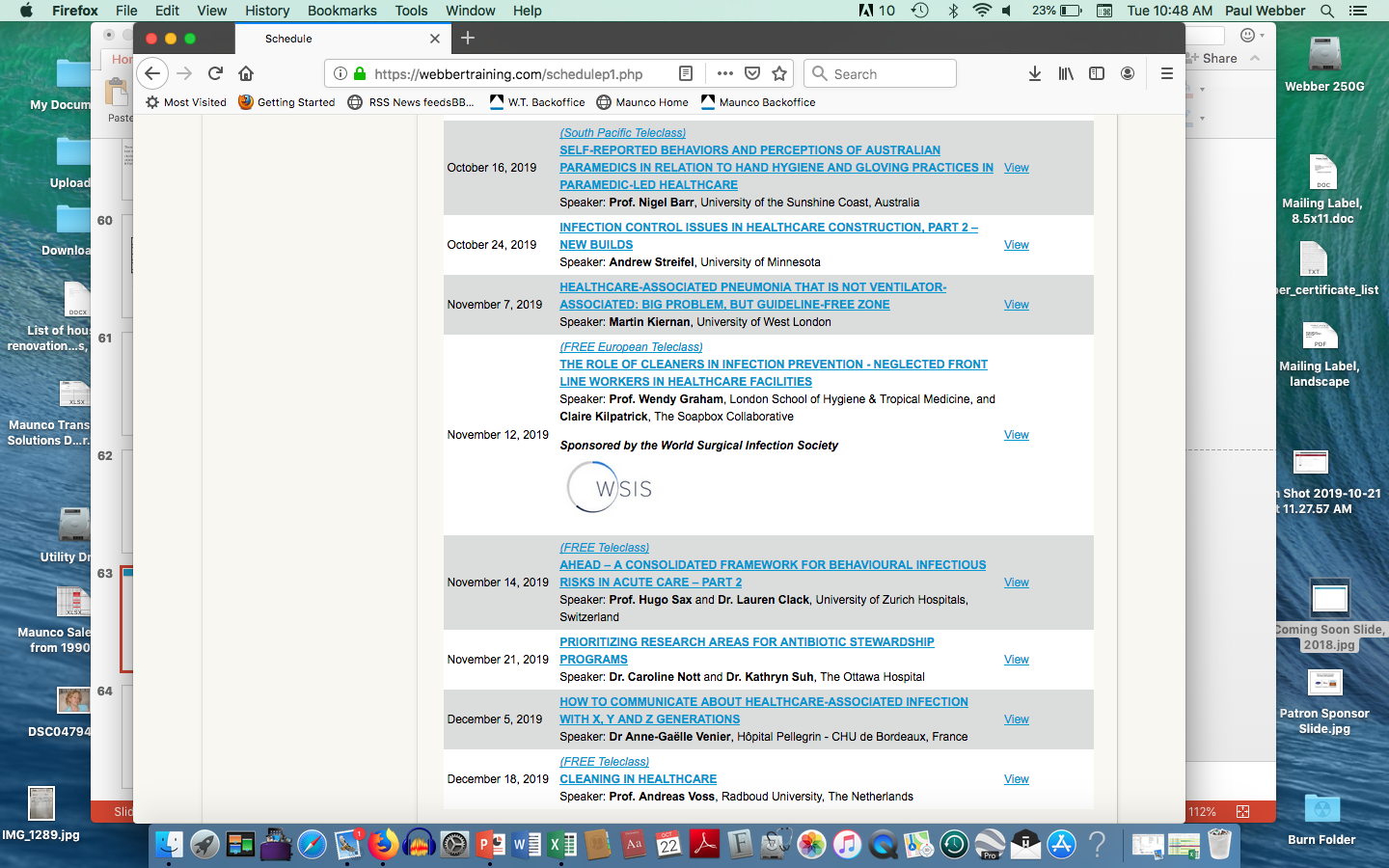 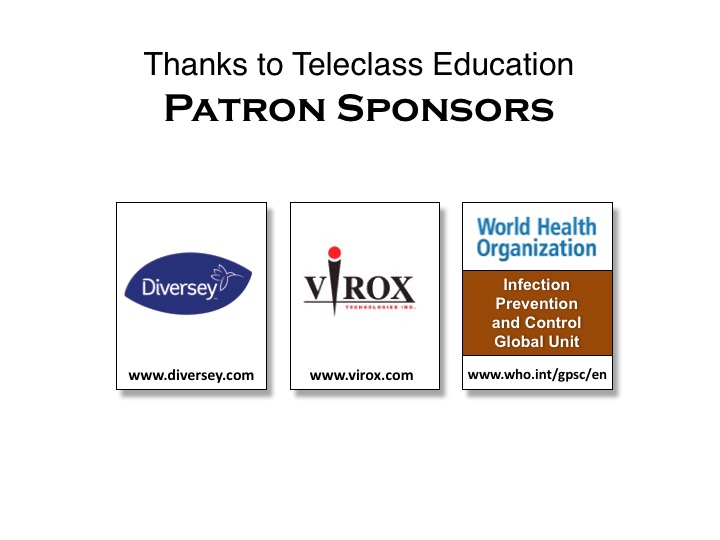